Крым  и  Гринландия
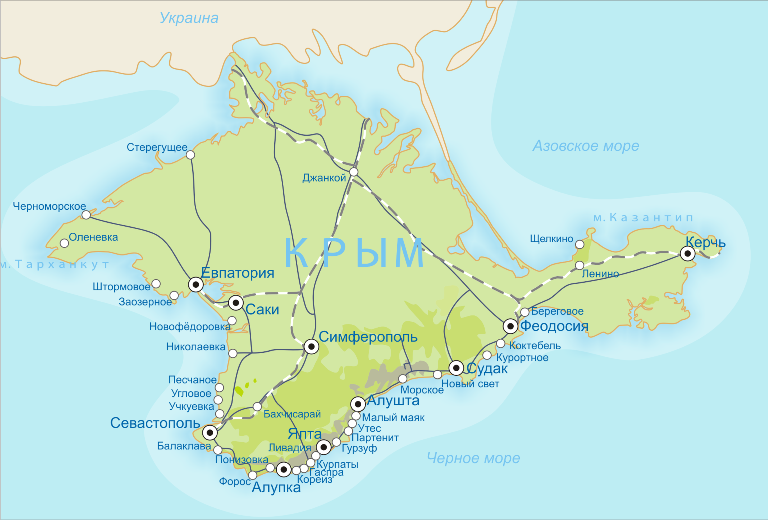 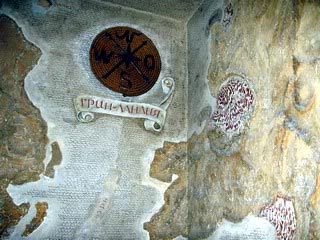 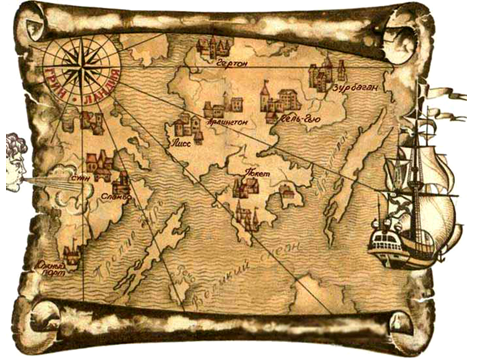 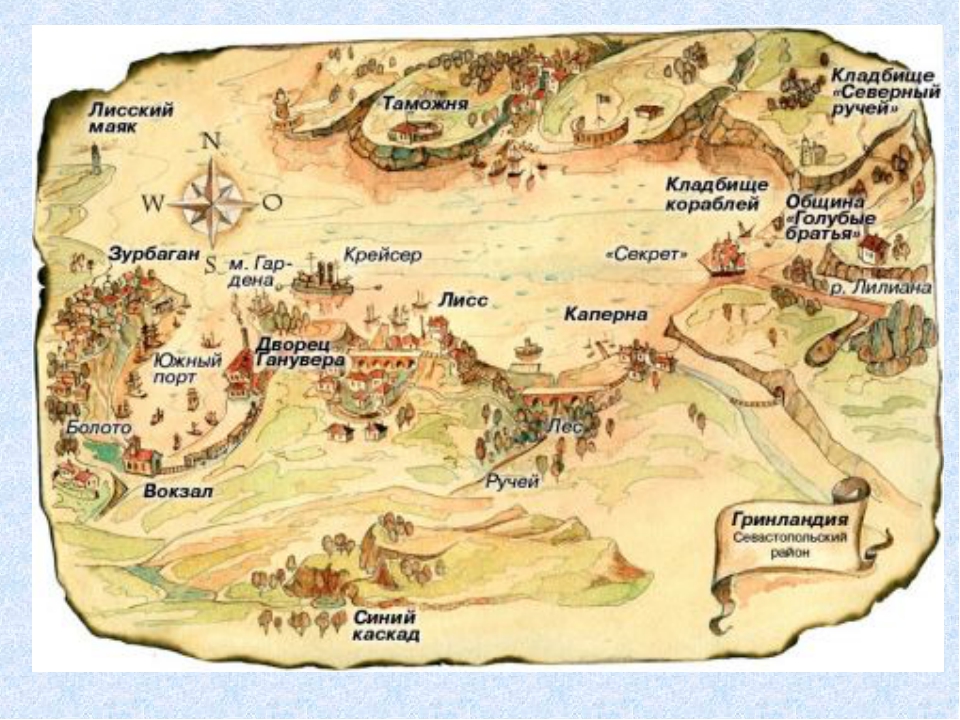 Карта  Крыма
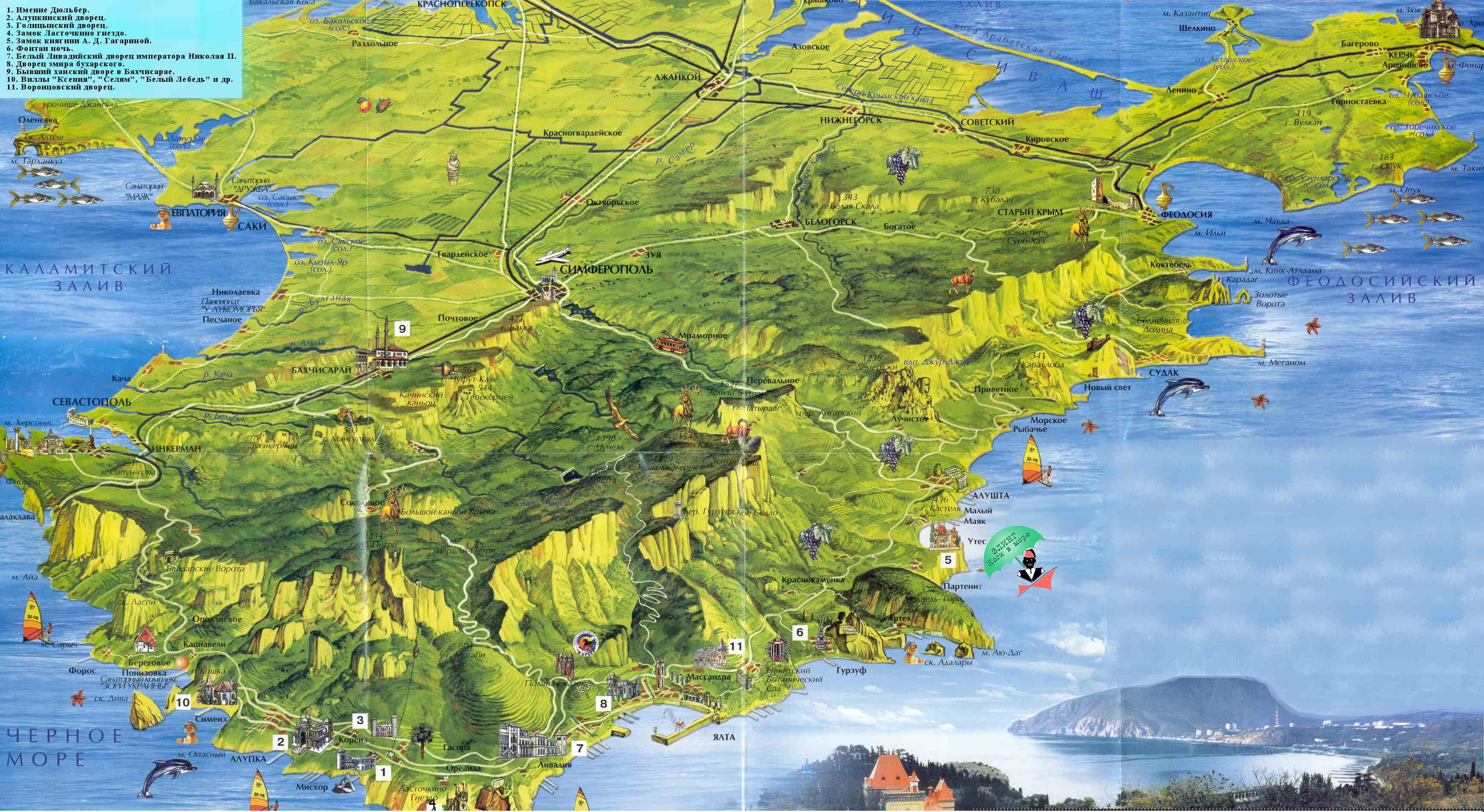